Decibel: Isolation and Sharing in
Disaggregated Rack-Scale Storage
Mihir Nanavati, Jake Wires, and Andrew Warfield
(Coho Data and University of British Columbia)
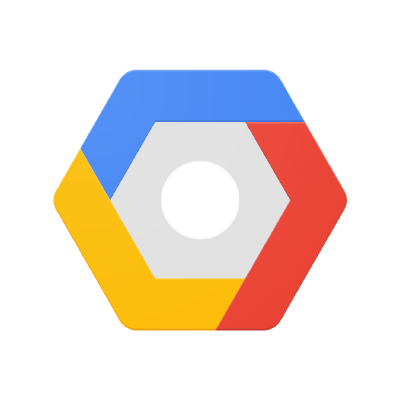 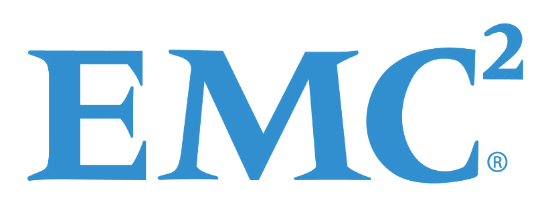 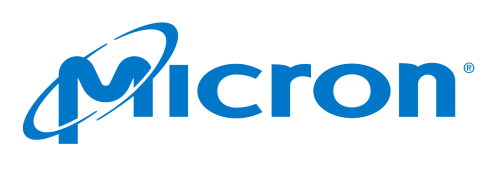 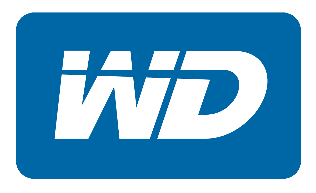 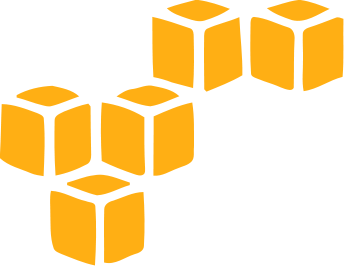 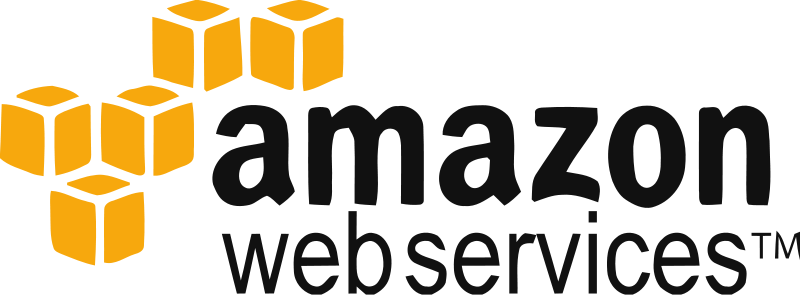 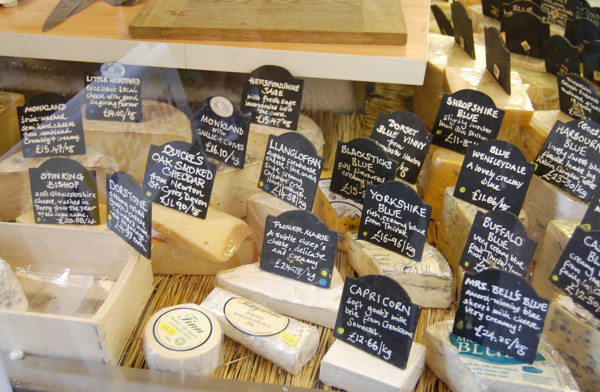 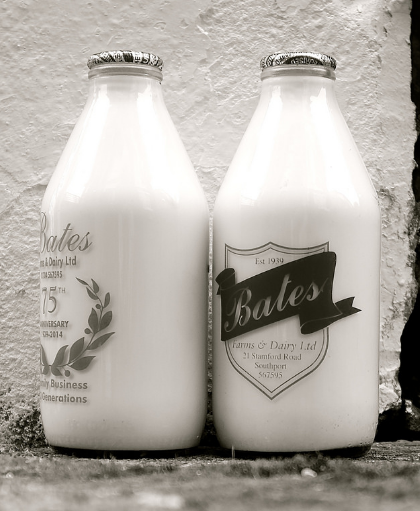 Redundancy and high availability

Transparent device aggregation

Cluster-accessibility

Decoupling and migration
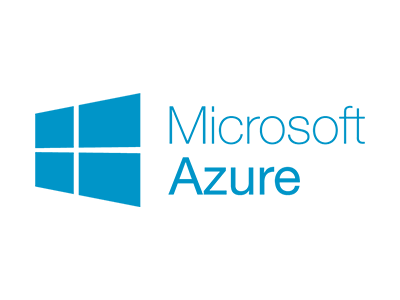 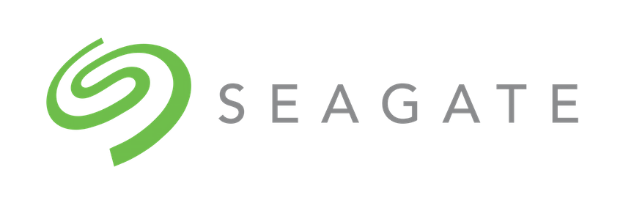 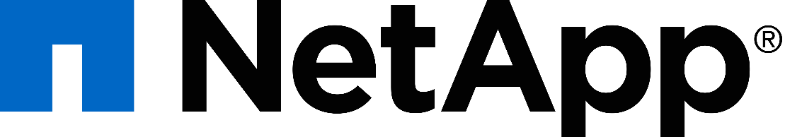 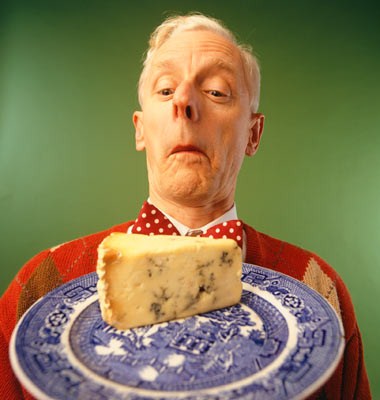 Splendid cheeses they were with a two hundred horse-power scent that might have been warranted to knock a man over at two hundred yards.
Extract from “Three Men in a Boat”, Jerome K Jerome (1889)
“… because the data is remote (and often replicated under the covers), there’s typically a noticeable latency cost involved in using it rather than local storage [...] the ideal would be to use local disk for each replica for the sake of lower latency.”
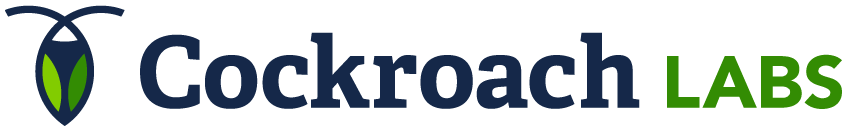 Low throughput

Latency overheads

Shared  Crosstalk
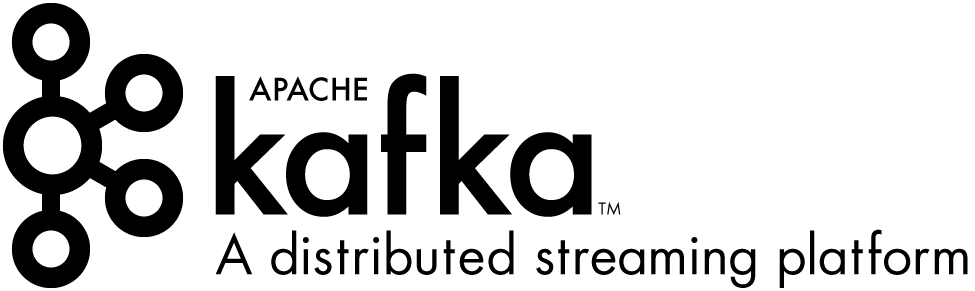 “EBS has got a lot better ... [At Netflix] we [still] don't quite trust it for Kafka workloads […] going for instance type”
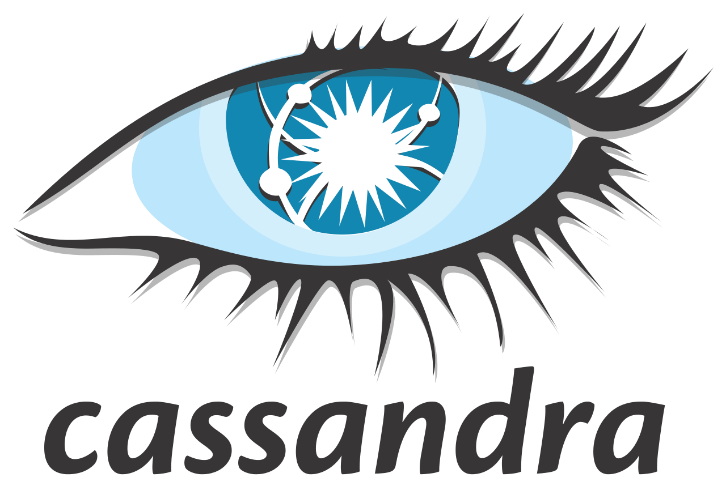 “… unless you want to add more complexity for your operations team, choose […] direct-attached storage ….”
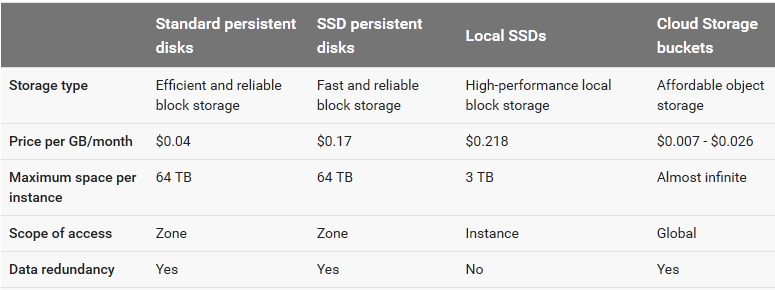 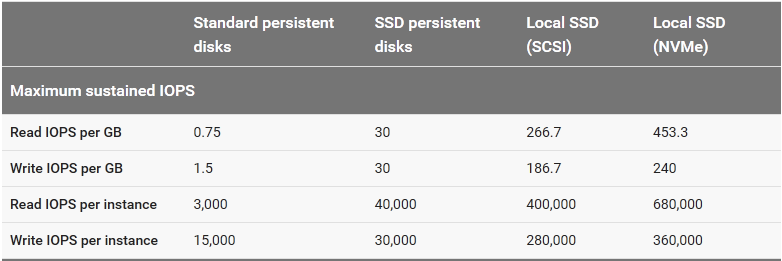 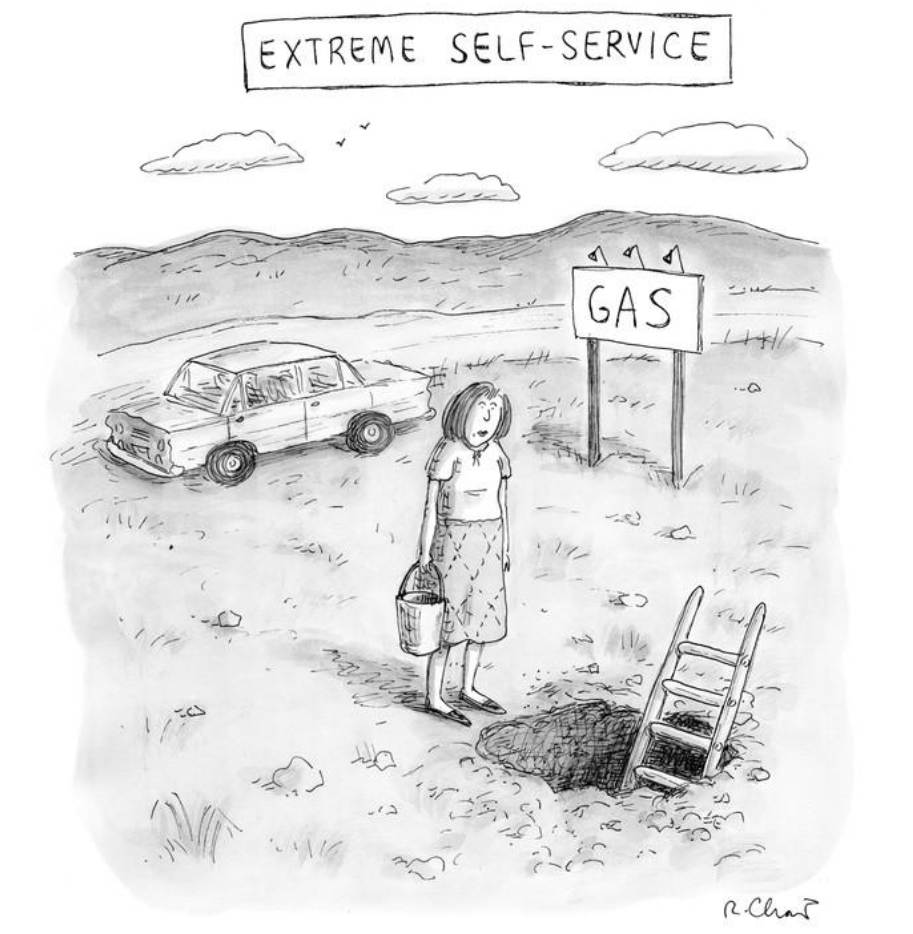 “[with Local SSDs] You cannot stop and restart an instance … only suitable for temporary storage ...”
(Roz Chast, The New Yorker, April 2001)
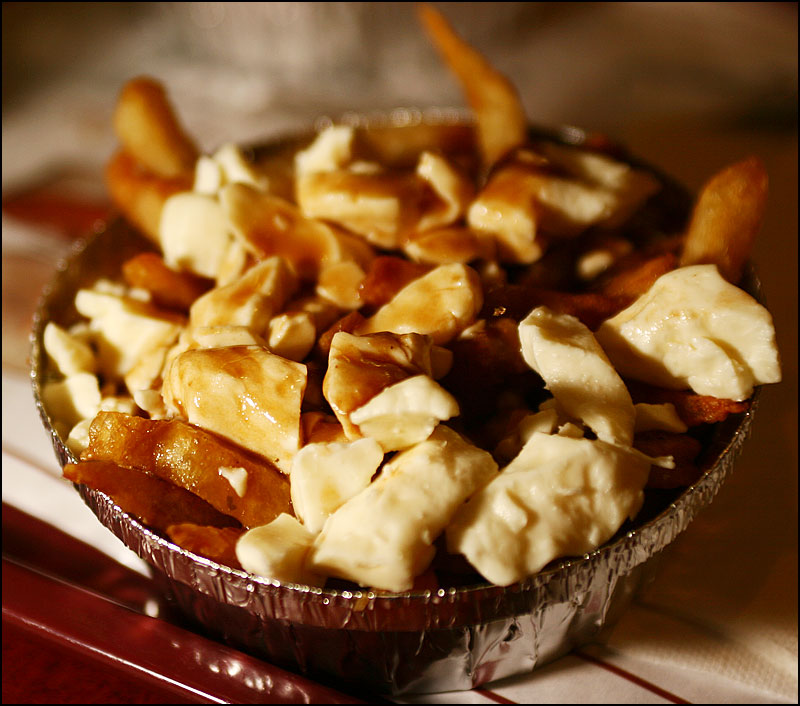 decibel storage goals
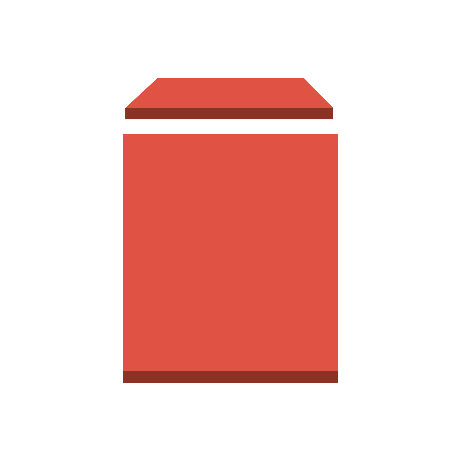 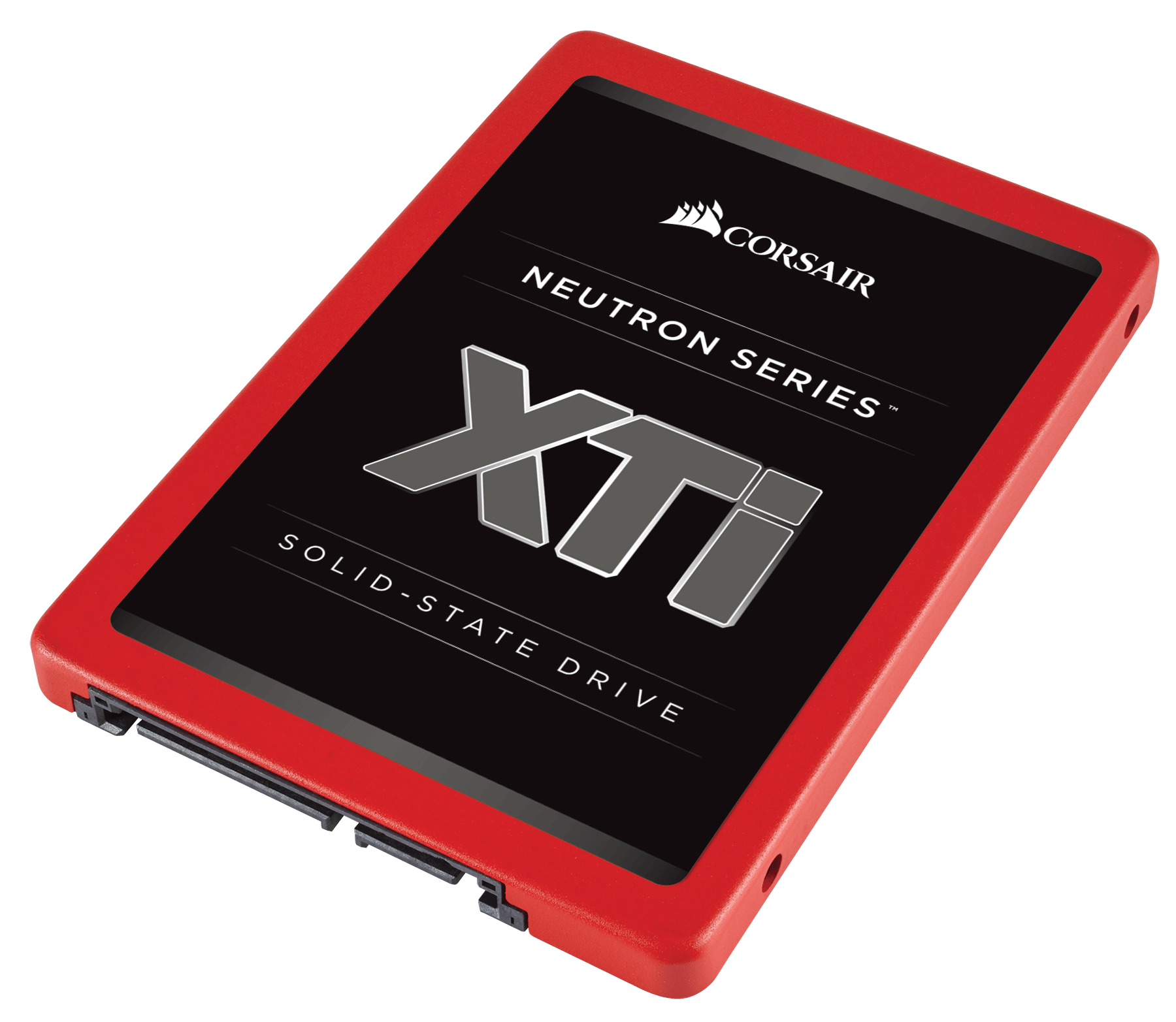 vs.
Managed Storage
Local Storage
Redundancy and high availability

Transparent device aggregation

Cluster-accessibility

Decoupling and migration
Throughput and latency

No crosstalk

Tight host coupling
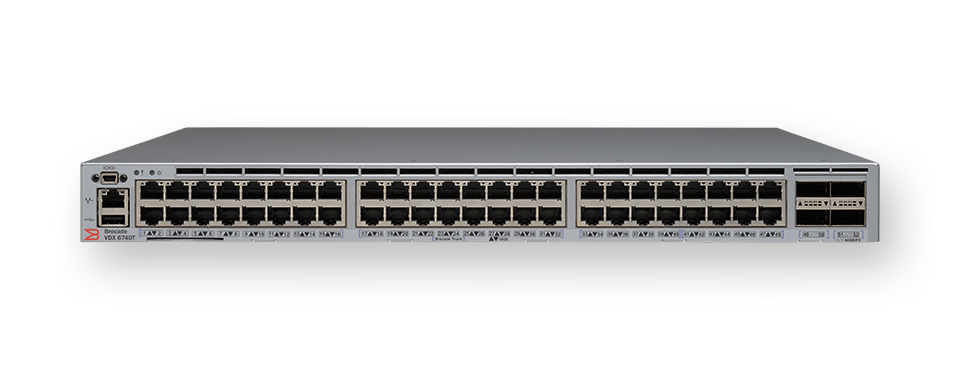 Compute Drawer
Make all local storage cluster-accessible!
Storage Brick
(Adapted from Intel Rack Scale Architecture)
Decibel is a storage service that remotely serves “local” storage
Challenges
	
	Workload dynamism

	Virtualization

	Maintain device performance
Virtualized Storage Abstraction + Runtime
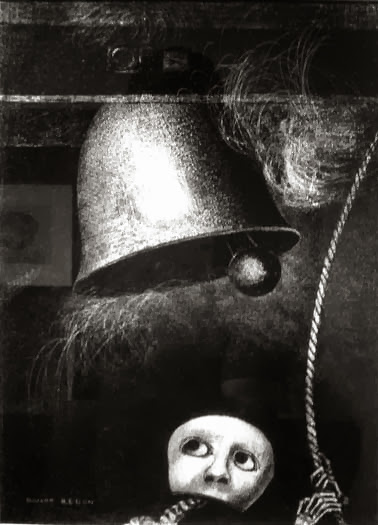 “They are neither man nor woman
They are neither brute nor human
They are Ghouls”
Extract from “The Bells”, Edgar Allan Poe (1849)
dVols
Network
Boundary
Decibel Runtime
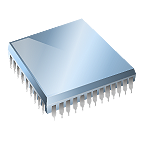 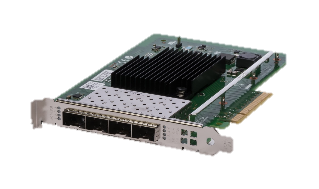 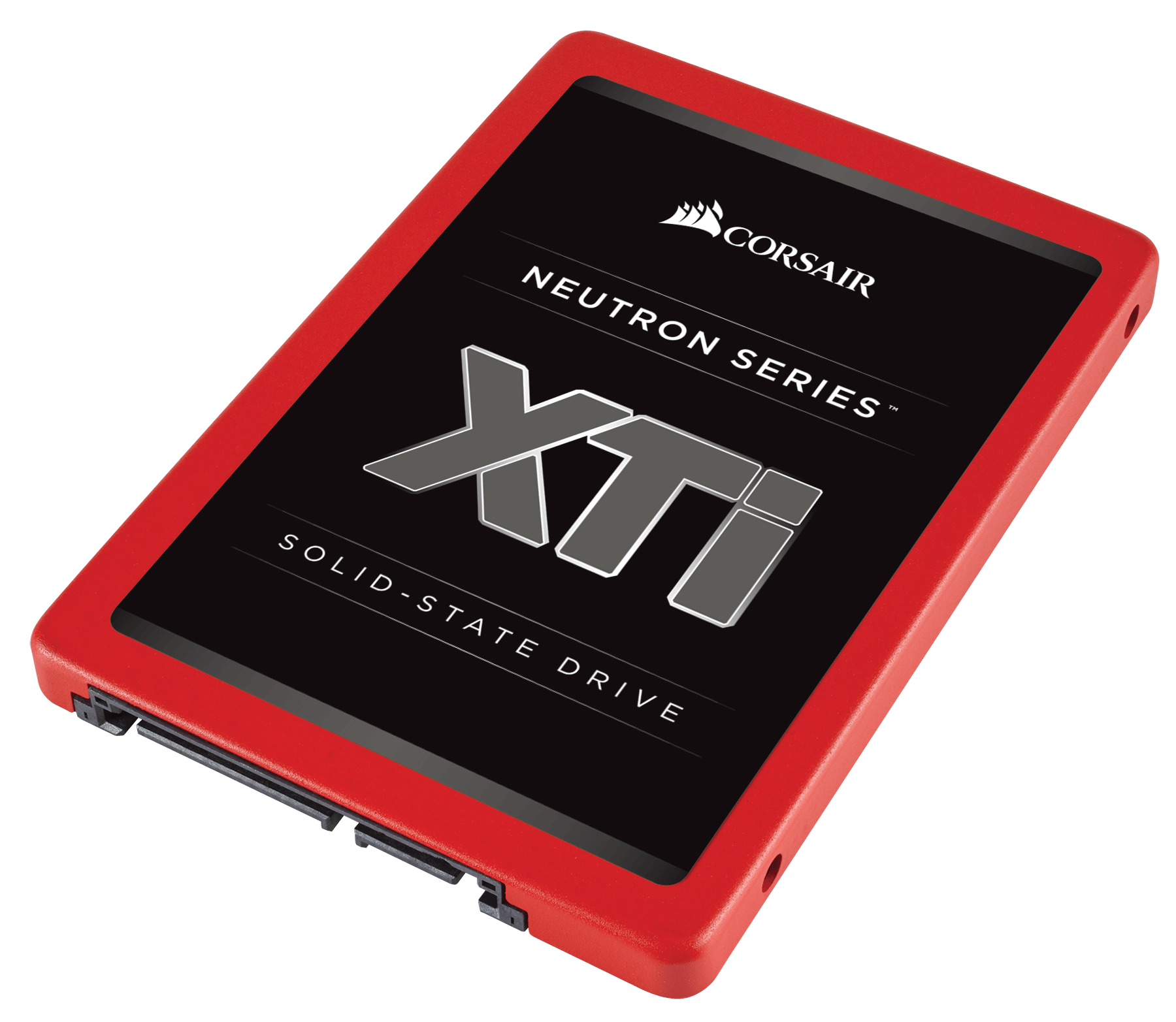 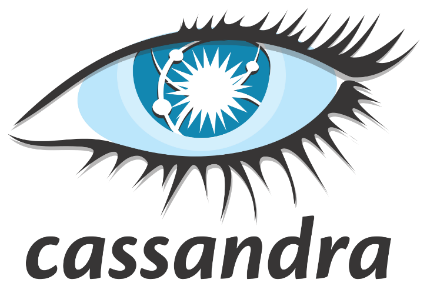 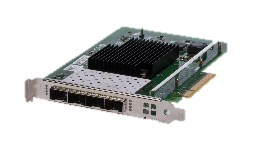 read(block_addr, len)
Virtual device
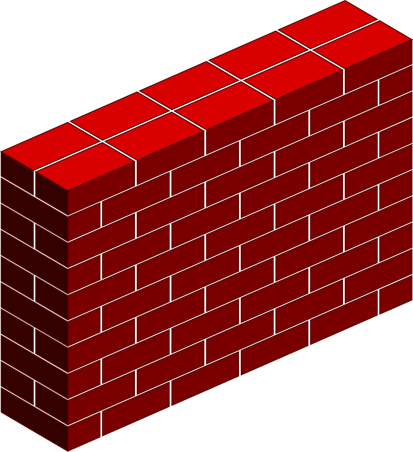 Network Storage Service
Virtual Machines

	Full-system resources
	Hardware-like interfaces
	Isolation and sharing
	Multiplex on fast hardware!
Runs locally
on
Preserve device performance

Performance isolation

Access control
Virtualizing only the capacity of devices is insufficient!
Vertical slice of the entire system
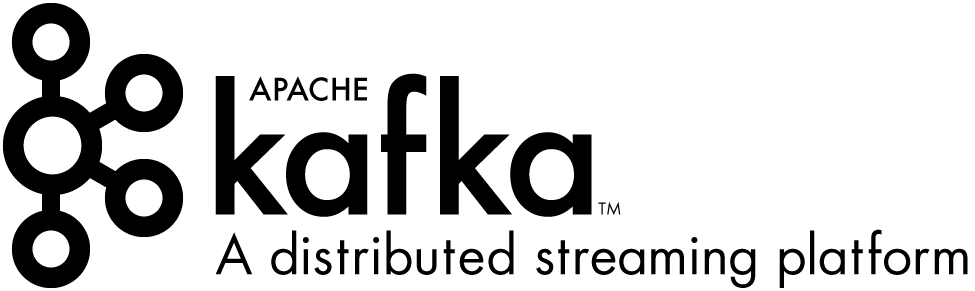 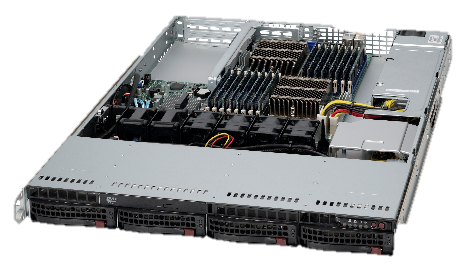 Virtual device
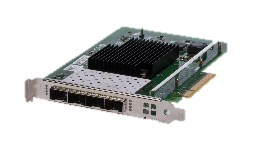 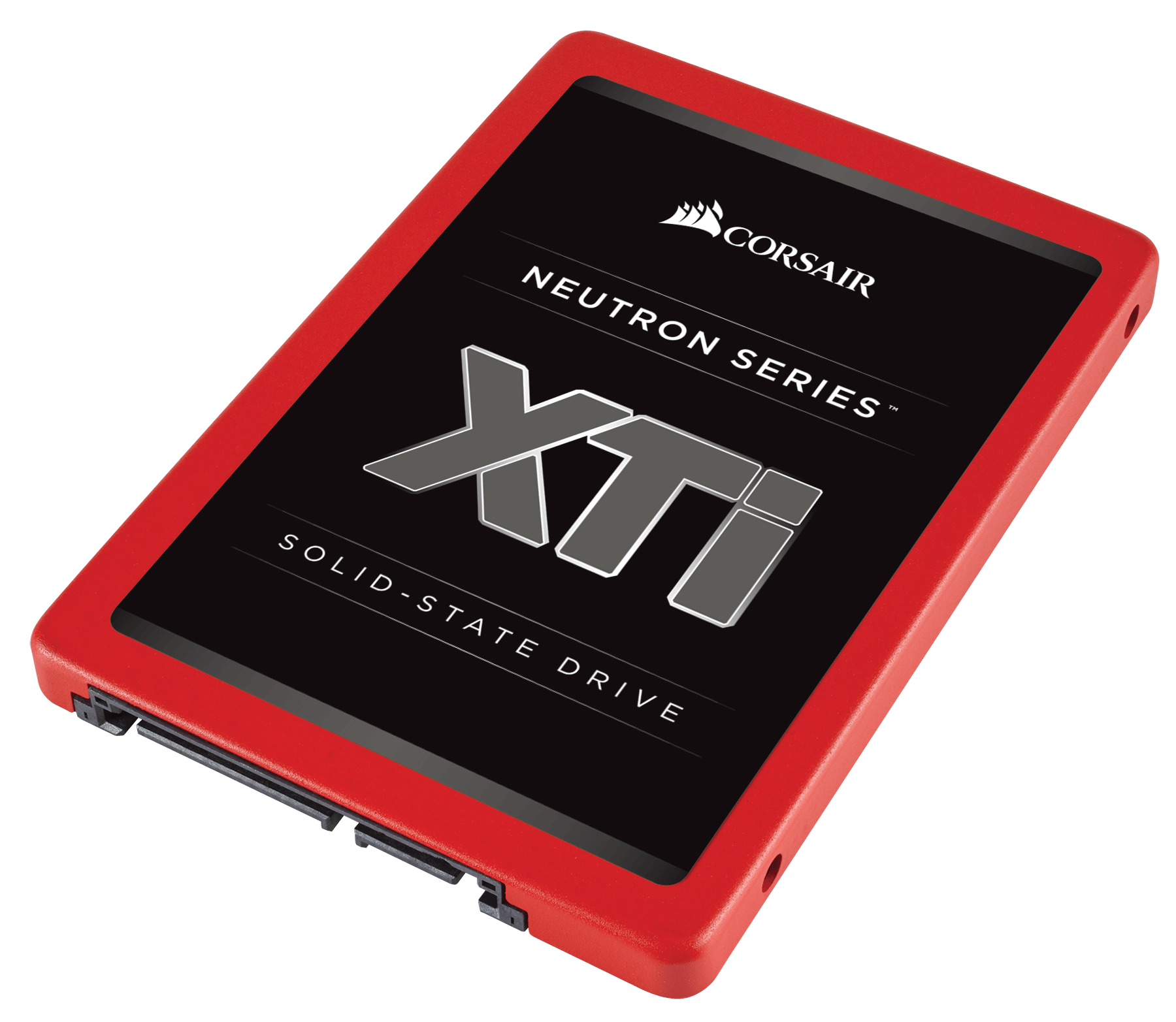 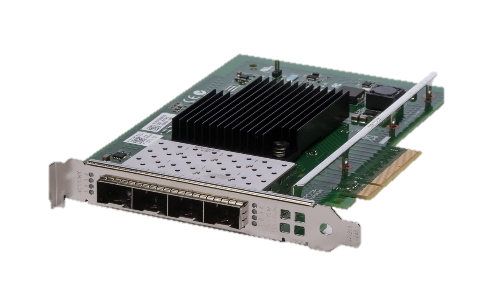 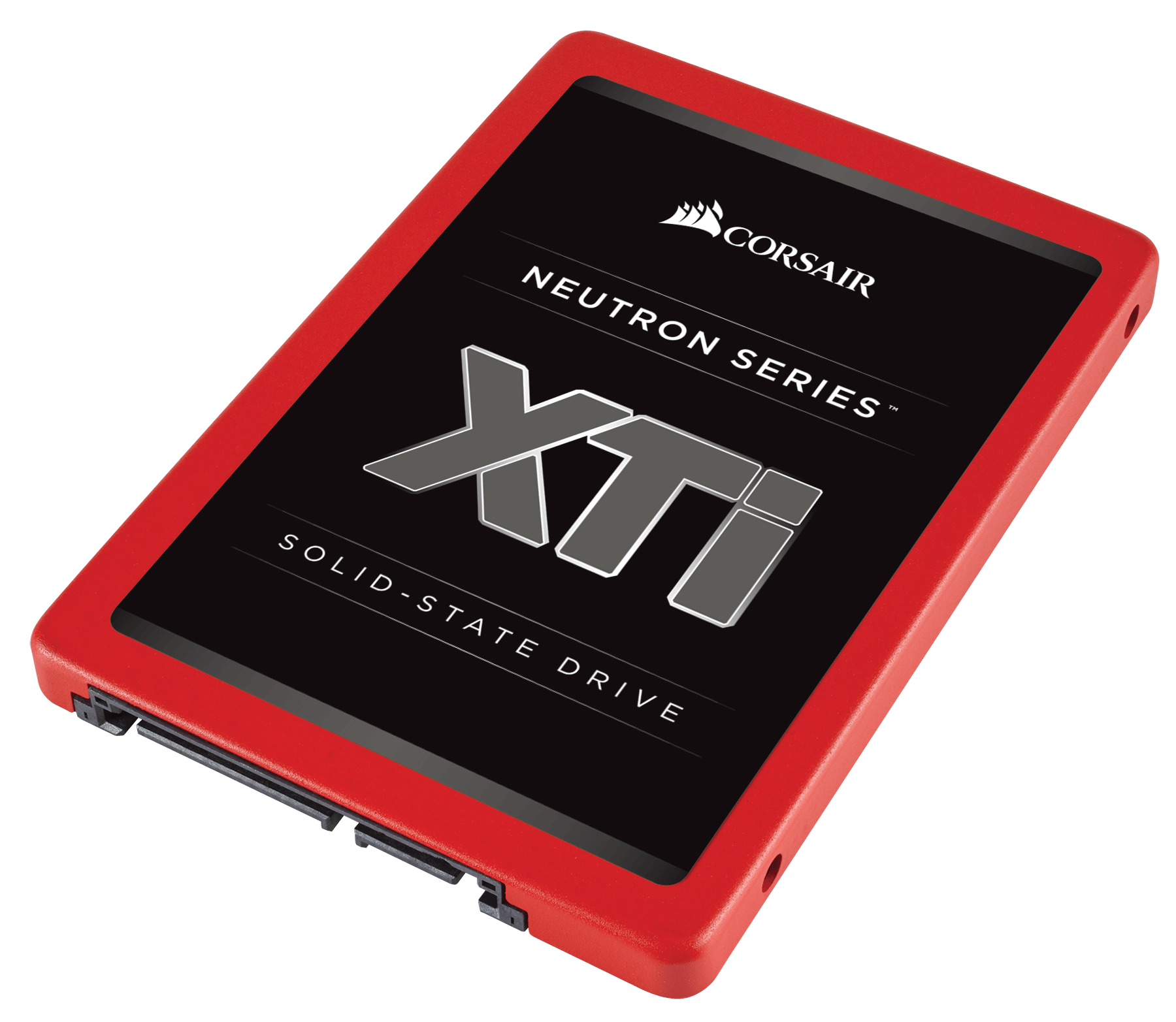 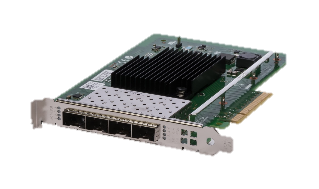 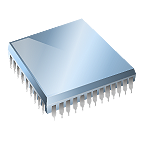 From the application perspective, storage resembles a network-attached disk
Client Library
TCP-based RPC
dVols
N:1 multiplexing
User space
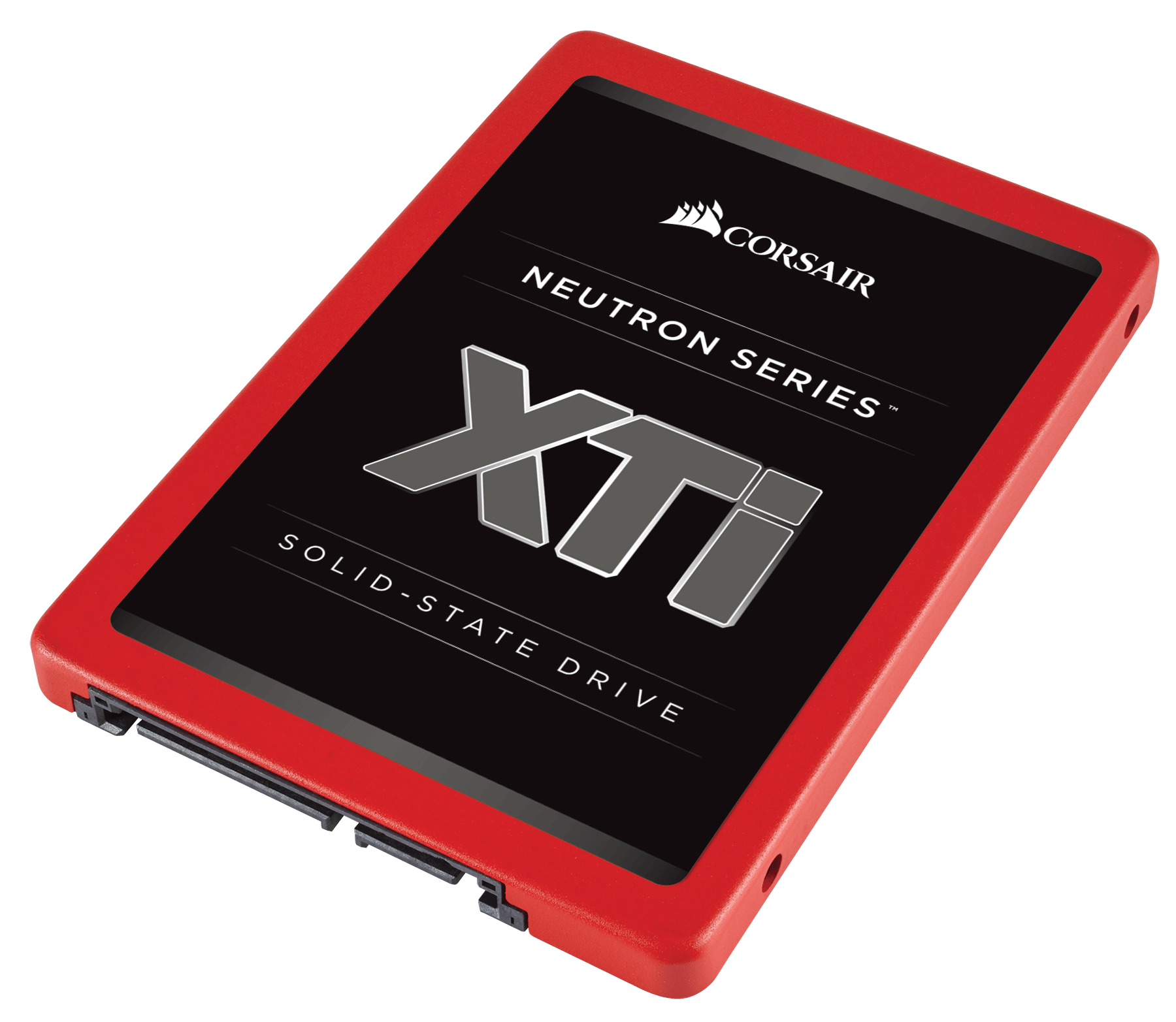 Core
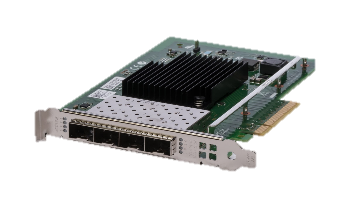 Core
Volume
Volume
Core
Decibel Logic
dVol
dVol
Virtualization and Scheduling
TCP
Block I/O
DPDK
SPDK
Volume
Kernel
dVol
OS Thread
Hardware Queues
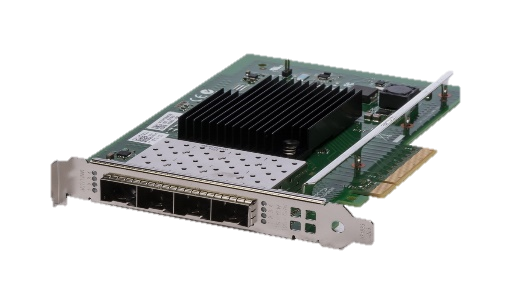 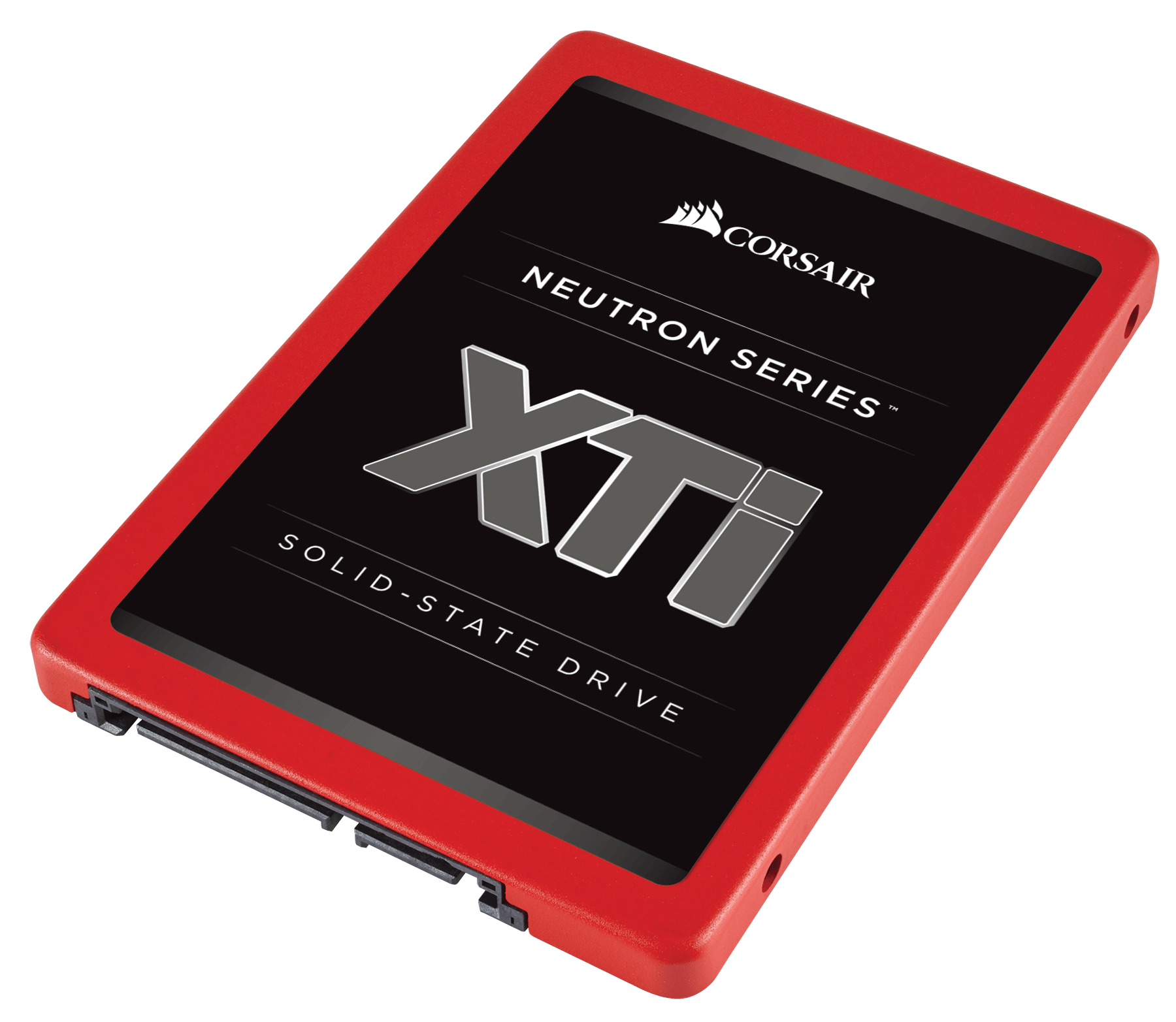 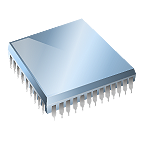 TCP SYN
TCP: seq 82165
Flow Director
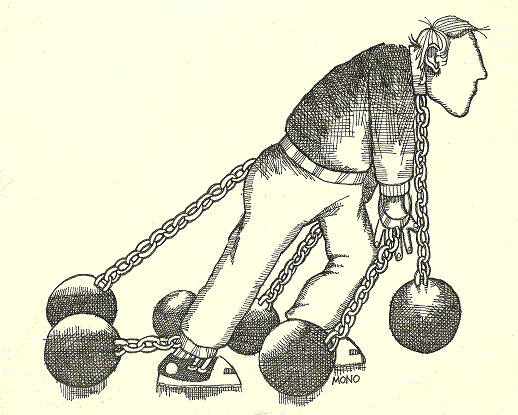 Decouple placement from scheduling
(Mirador, FAST 2017)
(PD Lankovsky)
Capacity Migrations
dVols are bound to a single core and a single device
Performance Migrations
Limits mimic local SSDs
Device Partitioning
	
	Contention and fragmentation

	Per-core caches (Hoard/tcmalloc)
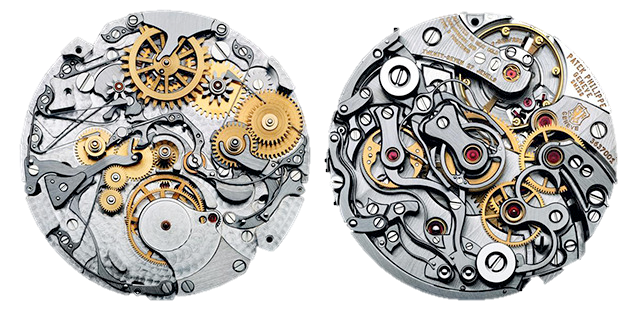 Scheduling

	Device throughput and latency

	dVol isolation
(Guido Mocafico, Movement)
Throughput (K IOPS)
Latency (μs)
Single Device, 4K Mixed (70/30) RW
dVols provide hooks for conveniently implementing policies
No Isolation (FCFS)
Regular Client (A)
Fair Share (30%)
Regular Client (B)
Bursty Client
Decibel (DRR)
Time
Time
the decibel runtime
Resource Management

Scheduling
Address Virtualization

Access Control

Atomicity and Data Integrity
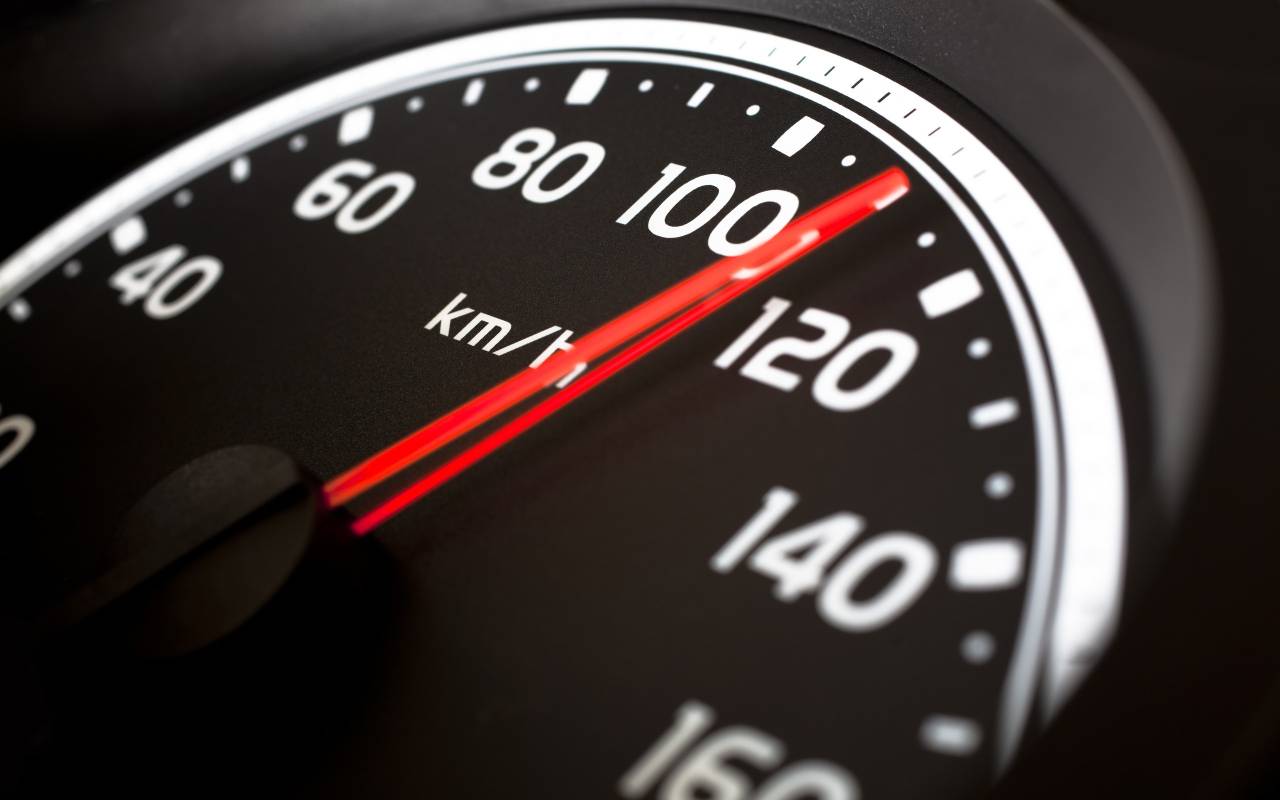 Decibel vs. Local Devices


Single-core Performance
Performance
the setup
1U Client

2 x Fortville 40GbE

Clients/Core : 2

QD/client : 16

4K random requests

Independent remote dVol
1U Server

4 x P3700

2 x Fortville 40GbE
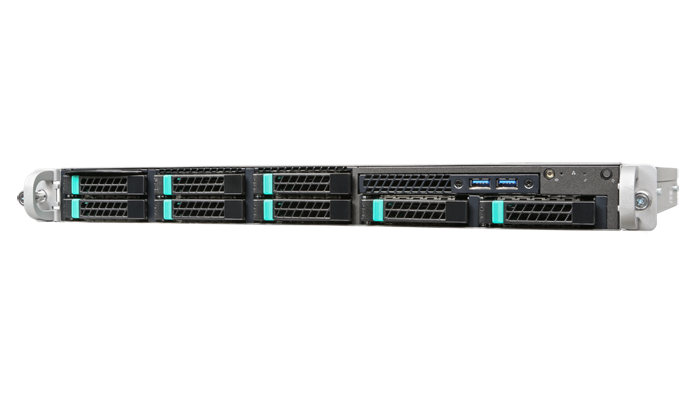 1.8 M IOPS (60 Gbps)
Performance (70/30 Mixed Workload)
Throughput (K IOPS)
Latency (μs)
422 vs 450 vs 490μs
Number of Cores
Number of Cores
Performance (All Reads Workload)
Throughput (K IOPS)
Latency (μs)
203 vs 221 vs 290μs
Number of Cores
Number of Cores
single core performance
Latency (μs)
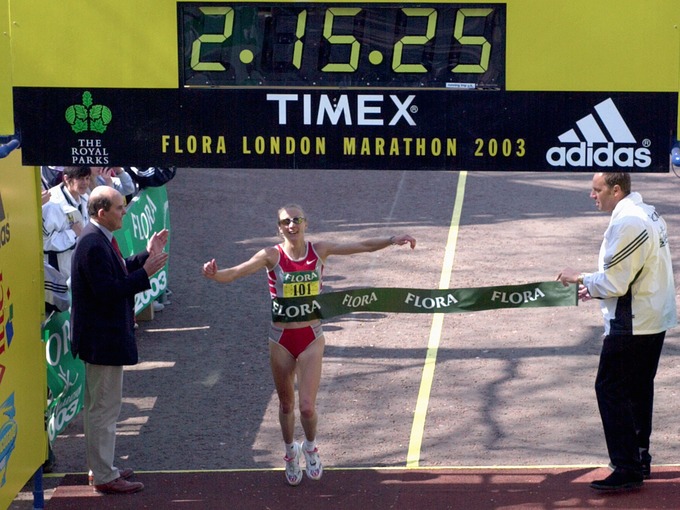 Local storage as a service

Encapsulate full-system resources

20-30μs overhead to local devices

Isolation on shared storage
Backup Slides
Performance (DRAM Backed Storage)
Throughput (K IOPS)
Latency (μs)
Saturation: 23 vs 68μs
Number of Cores
Number of Cores
latency consistency (reads)
Throughput (K IOPS)
Latency (μs)
Queue Depth
latency consistency (writes)
Throughput (K IOPS)
Latency (μs)
Queue Depth